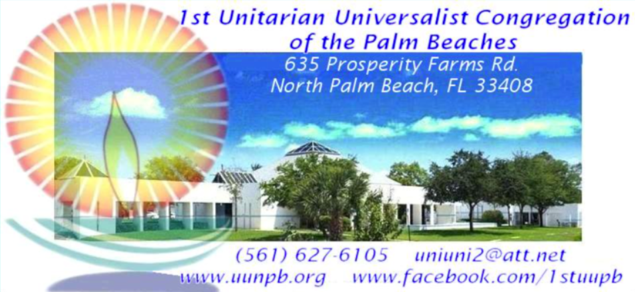 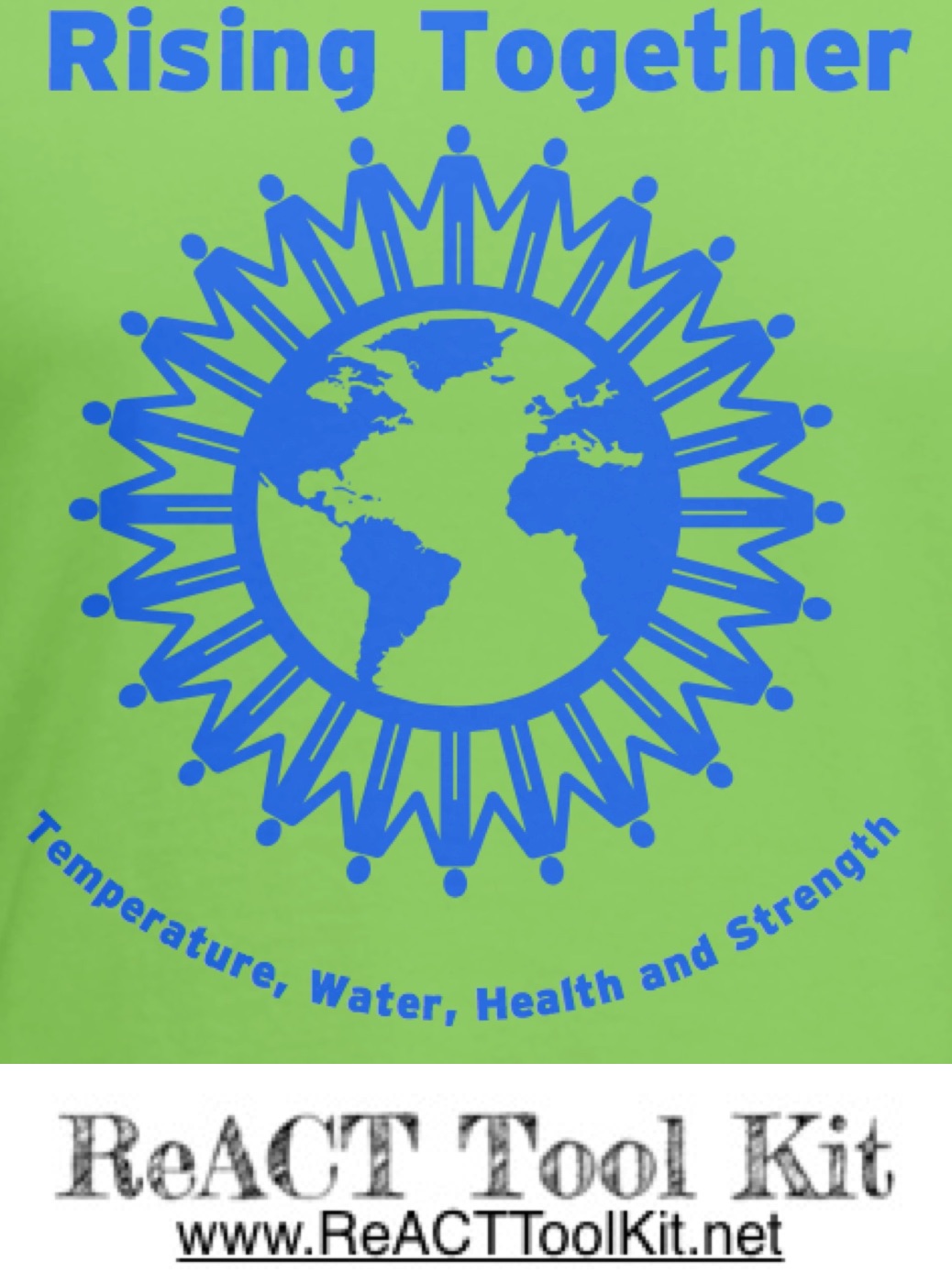 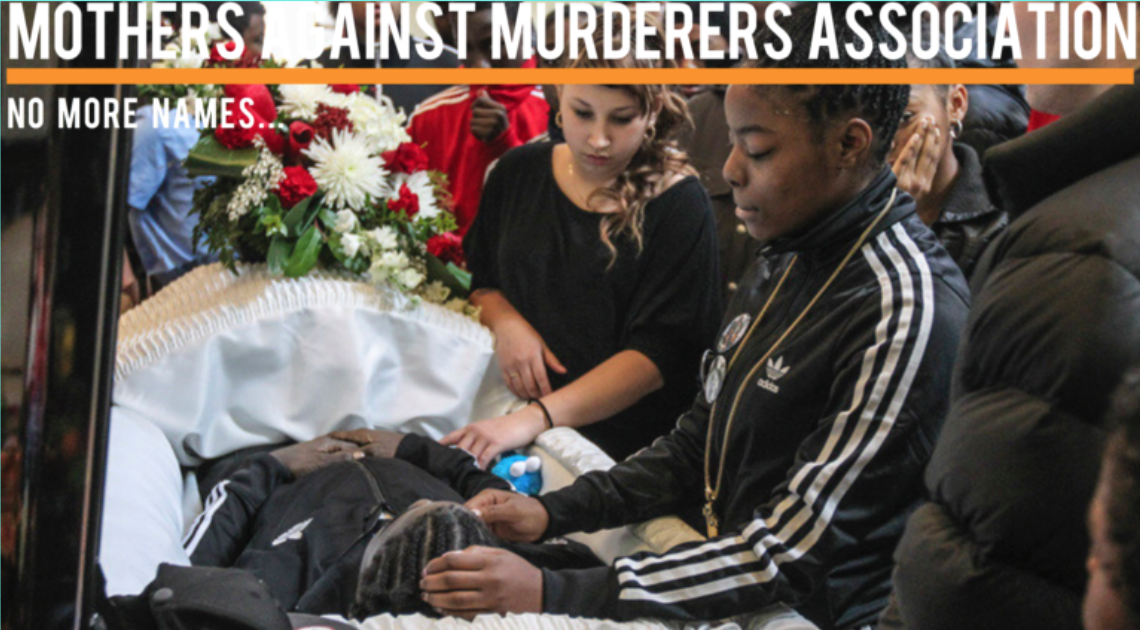 -This project was funded in part by the Unitarian Universalist Fund for Social Responsibility.
-This project was funded in part by the UUFBR Endowment Fund.
-Development of the ReACT Tool Kit and the Pilot Project was funded by EPA Environmental Justice Grant 
#EQ-00D35415-0 awarded to the Green Sanctuary Committee of the UU Fellowship of Boca Raton.
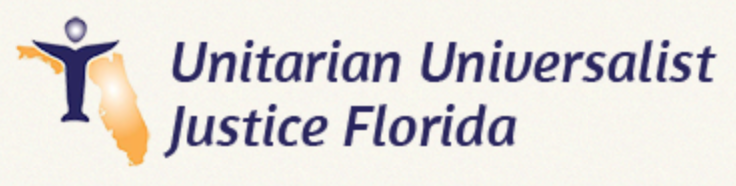 Building Climate Resilience
By the Numbers
[Speaker Notes: Climate Resilience is the ability of a community to respond to climate change, so it can continue to function well as the climate changes. This project identified 4 key areas this community can address to increase its climate resilience.]
One Training Session
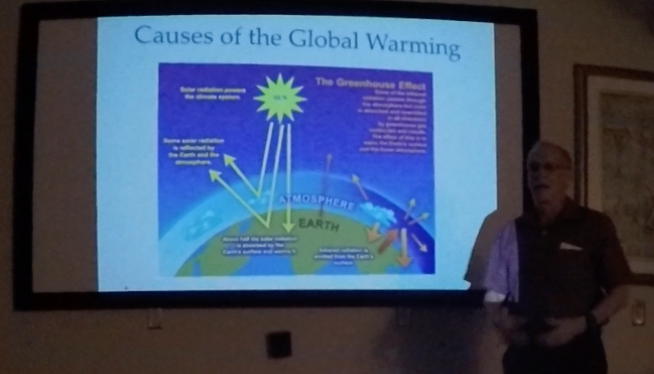 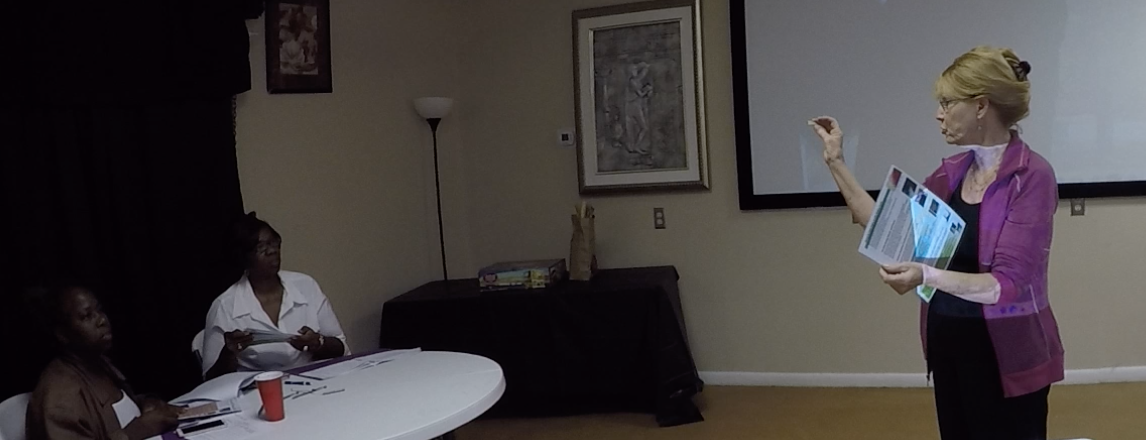 11 Trained Climate & Health Communicators
Georgie Dixon Tangenika Williams Samella Burnett Cynthia Simmons
Deborah Mcglothum
Linda Tomlinson
Angela Williams
Teresa Shannon Katrina Scott
Nettie Jennings
Ghia Phillips
Six Members on the Outreach Team
Georgie Dixon				20 Surveys
Tangenika Williams			20 Surveys
Samella Burnett			20 Surveys
Cynthia Simmons			20 Surveys
Teresa Shannon			10 Surveys
Katrina Scott				10 Surveys
100 Residents Educated
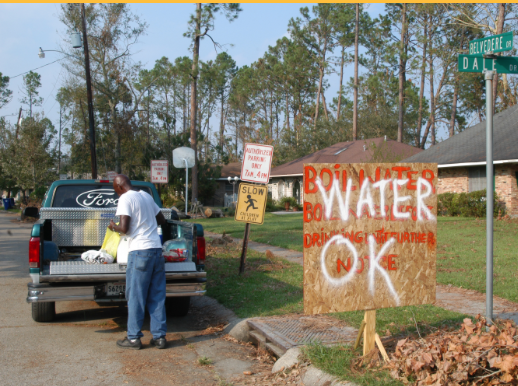 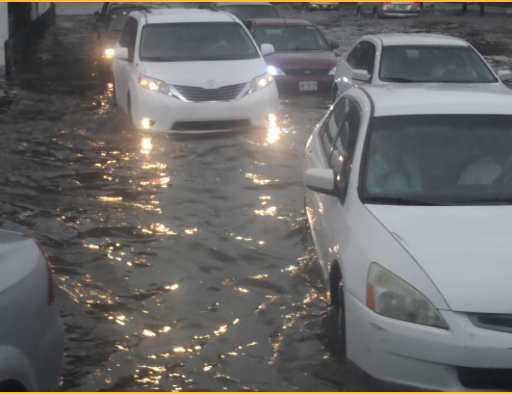 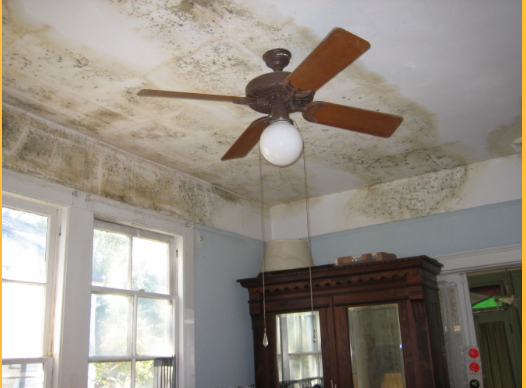 Water Contamination
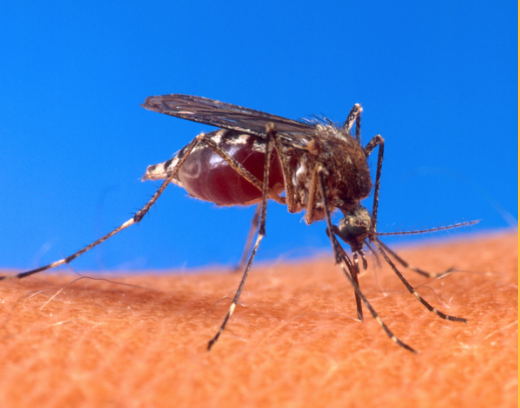 Vector Borne Disease
Mold
Storm Preparedness
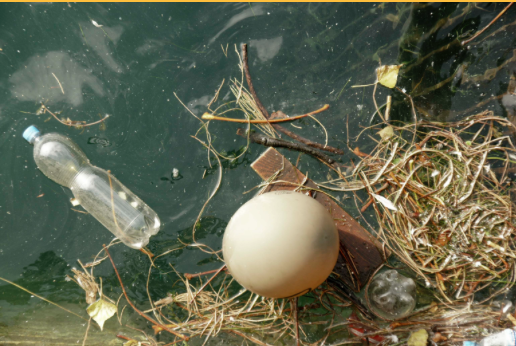 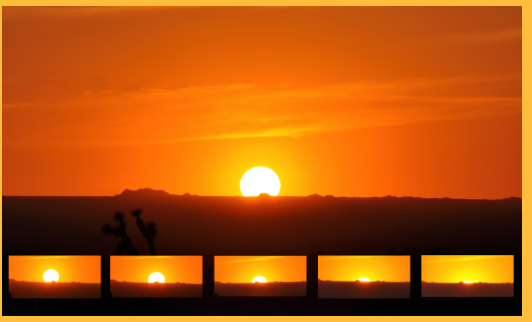 Heat Waves and
Poor Air Quality
Standing Water
Algae Blooms
[Speaker Notes: 102 Residents were educated about the public health effects of climate change. Education included: storm preparedness, mold, water contamination, vector borne diseases, heat waves and poor air quality, standing water and algae blooms.]
96 Households in West Palm Beach
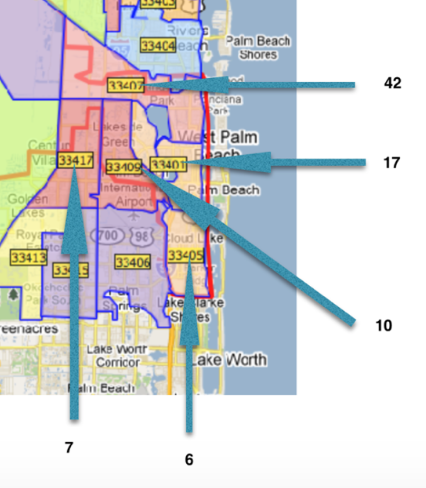 [Speaker Notes: The zip codes in which most of the respondents resided are indicated in the map. 
42 respondents resided in 33407. 17 respondents resided in 33401. 10 respondents resided in 33409. 
7 respondents were in 33417, and 6 respondents were in 33405. Zip codes with one or two respondents are not included in this graphic.]
100 Households Surveyed
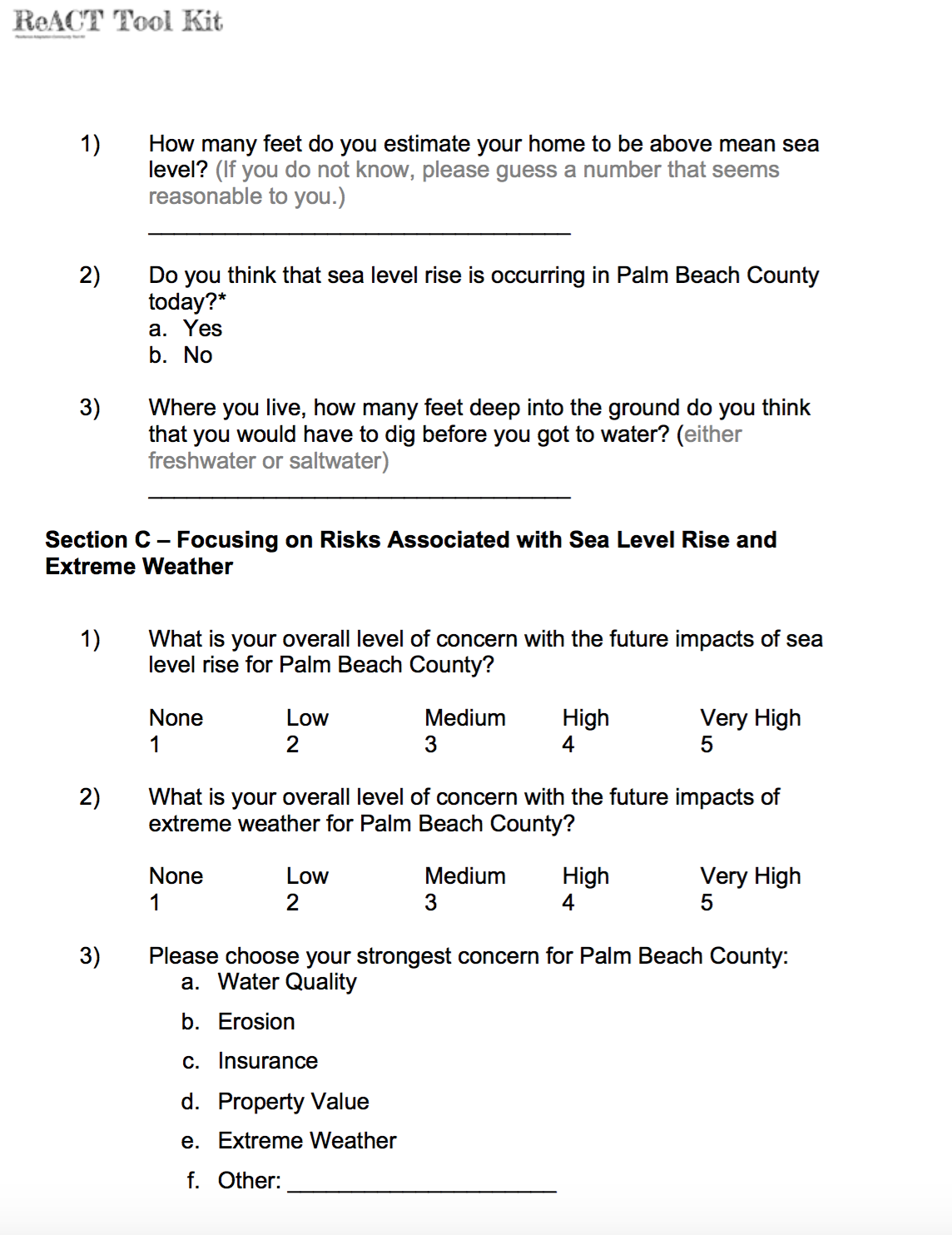 Interactive Mapping of Households
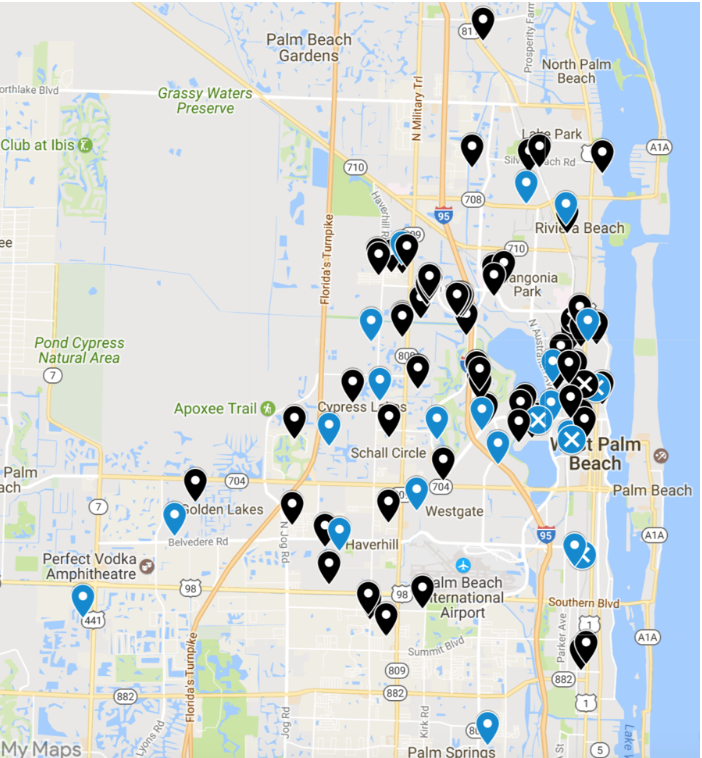 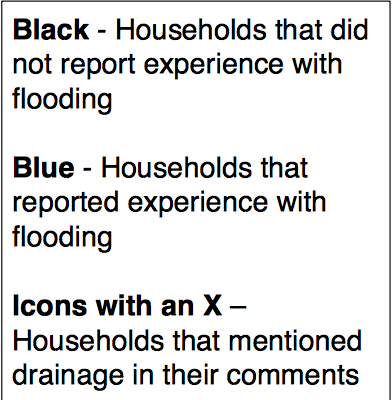 [Speaker Notes: This is a still shot of an interactive Google map that documents survey responses related to flooding. 24% of residents reported experience with flooding in West Palm Beach and environs, with 5 respondents east of I-95 specifically citing drainage issues.]
0 People Signed up for Code Red But You Can Sign Up NOW
[Speaker Notes: Google CodeRed as one word with no spaces.]
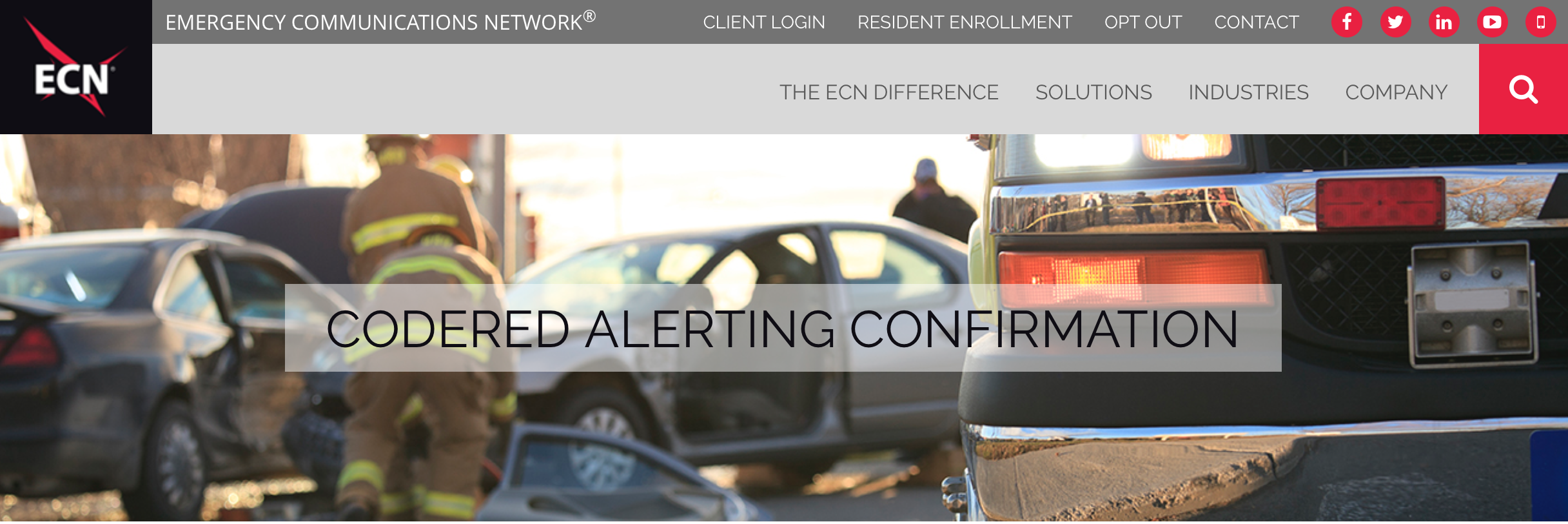 [Speaker Notes: Click on Resident Enrollment.]
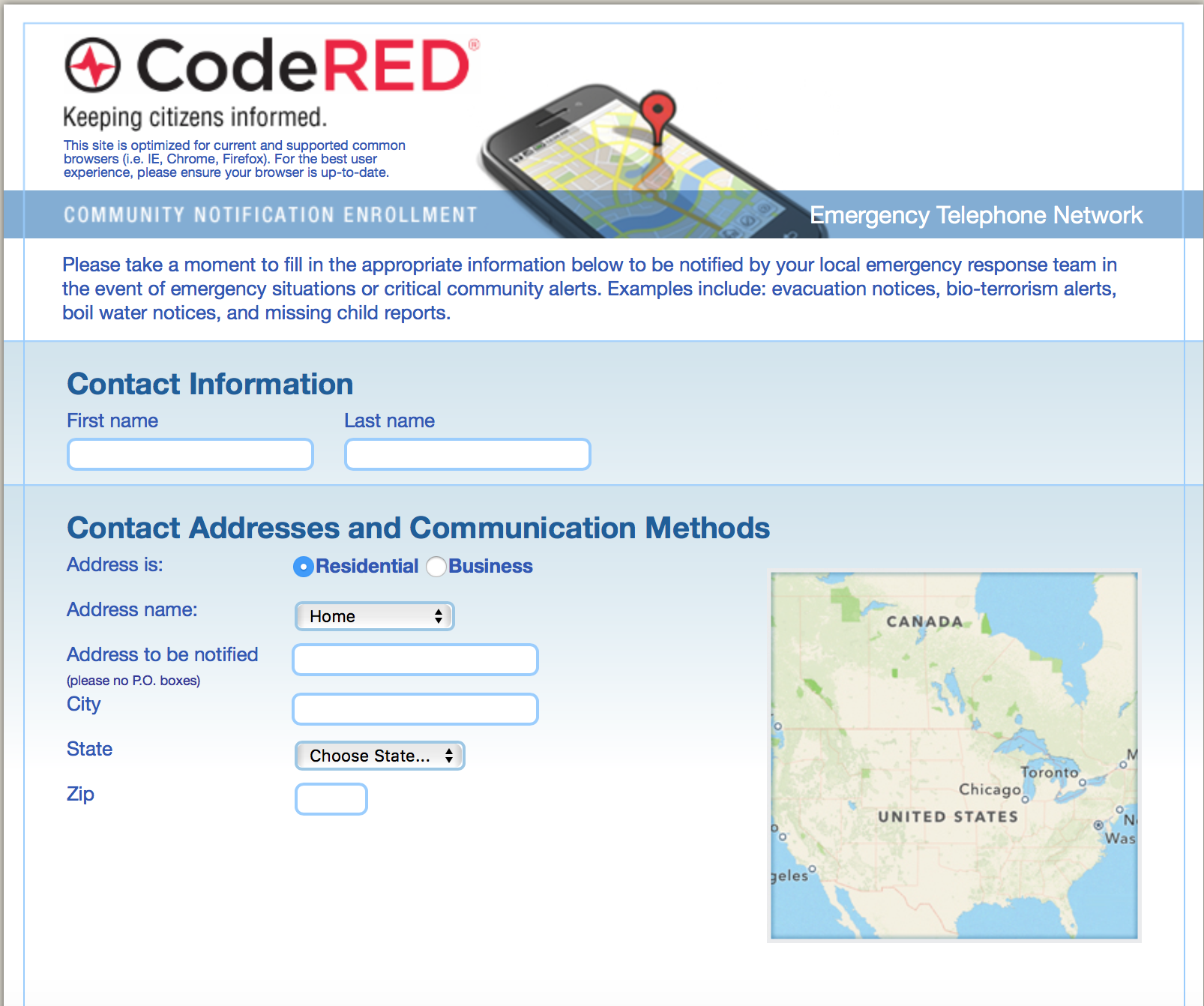 [Speaker Notes: Enter your information and select the Communications methods you want used to contact you.]
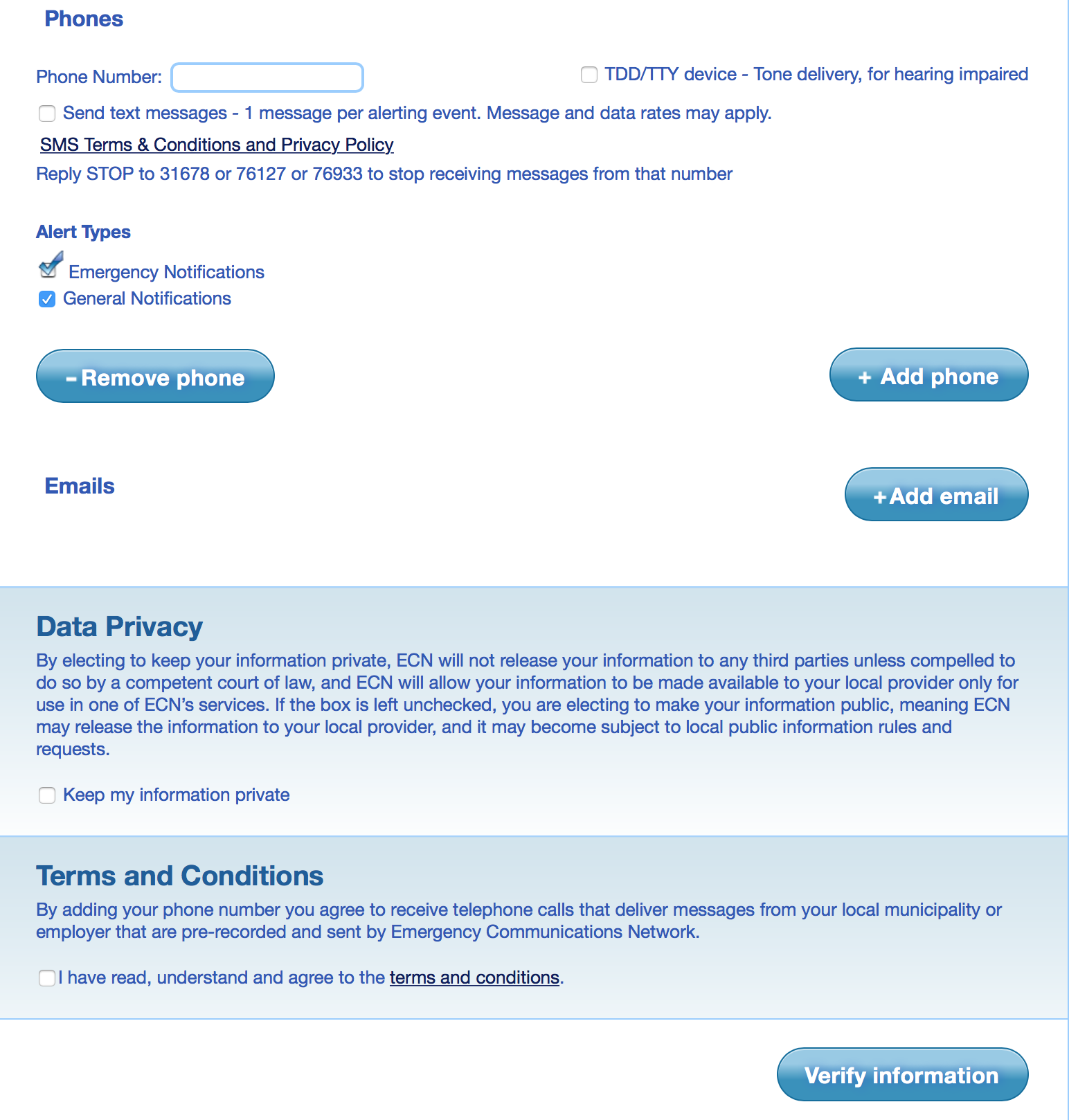 What We Learned
Familiarity with Sea Level Rise
Primary Concerns
Incidence of Mold, Asthma and Water Contamination
Experience with Flooding
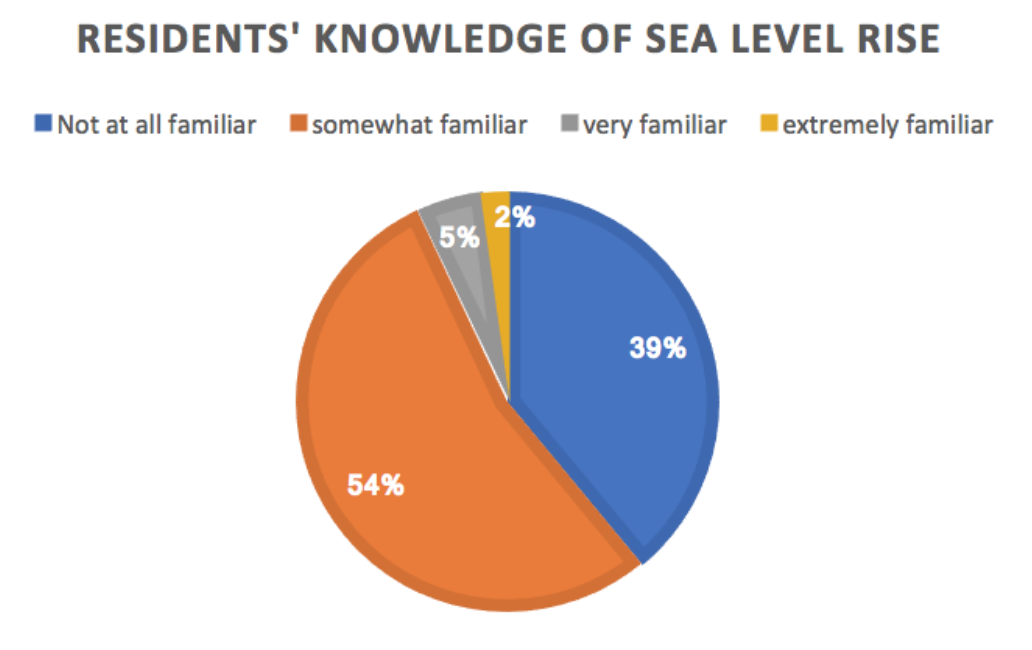 [Speaker Notes: Although 83% of respondents were concerned about sea level rise, fully 39% said they were not at all familiar with it. More than half of residents surveyed reported that they were somewhat familiar with sea level rise, and an additional 2% reported that they were extremely familiar. 5% reported that they were very familiar with sea level rise. However, 39% of residents reported that they were not at all familiar with sea level rise, so there is a need for further outreach and education.]
Residents Strongest Concern for Palm Beach County
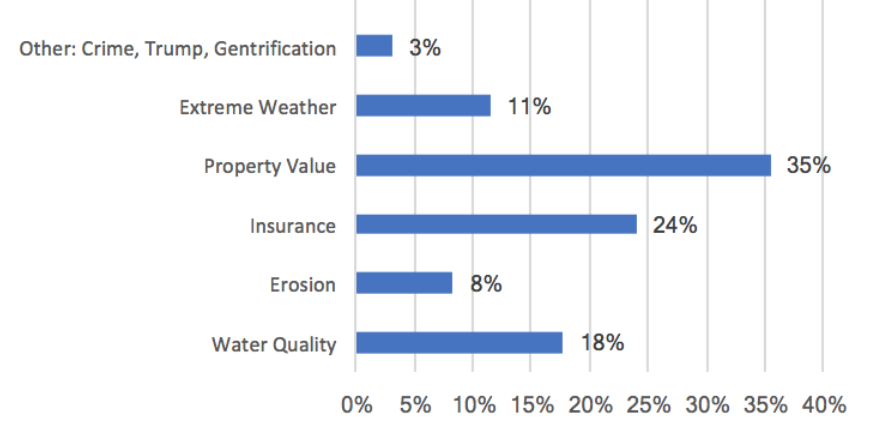 [Speaker Notes: Residents’ strongest concern for Palm Beach County was property value (35%), followed by insurance (24%) and water quality (18%). Extreme weather was identified as the strongest concern by 11% of respondents, and Erosion was identified by 8%. Crime, Trump and Gentrification were listed as “Other” as residents’ strongest concerns for Palm Beach County.]
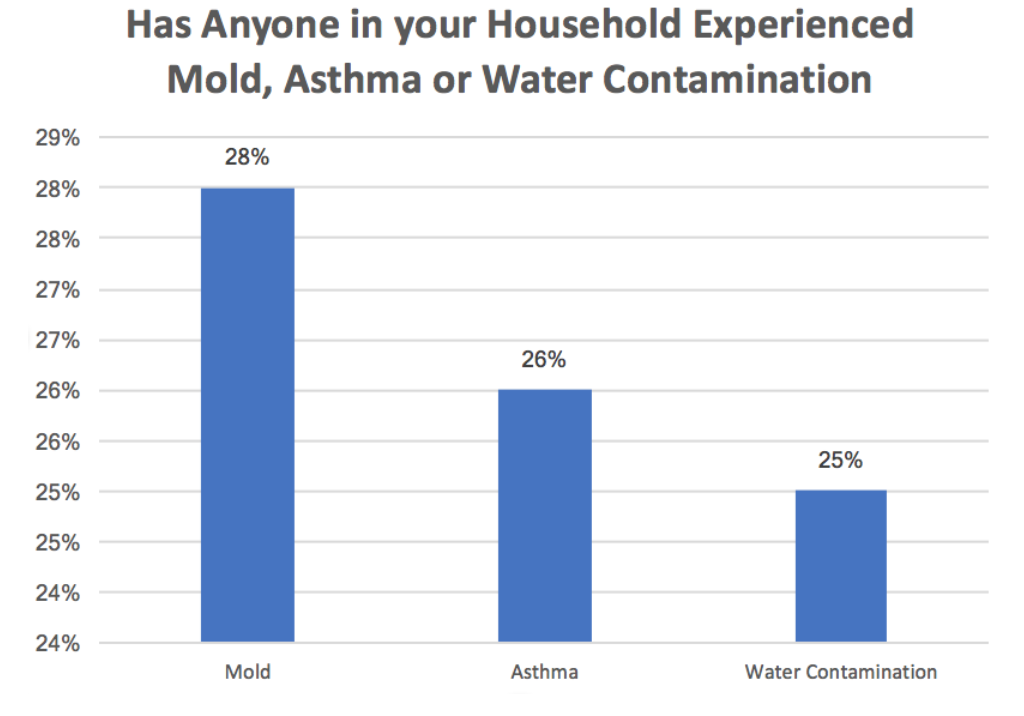 [Speaker Notes: Asthma was experienced by 26% of respondents, which is approximately two and a half times the county lifetime asthma prevalence. Slightly more than a quarter (28%) of residents surveyed in West Palm Beach reported experiencing mold at their current address. Water contamination was experienced by 25% of responding households. Florida CHARTS 2015 reports the Palm Beach County lifetime asthma prevalence is 10.4%]
Air Pollution and Climate Change
Increased temperature 
raises the concentration of ground-level ozone
pollutes the air  
Ground level ozone creates smog
Can cause breathing problems
Can damage lung tissue, reduce lung function, and inflame airways
[Speaker Notes: The U.S. Environmental Protection Agency’s (EPA) Air Quality Index (AQI) measures the level of air pollution.  
The AQI lets you know when the air quality may be hazardous to your health.  
When the AQI is in the unhealthy range, you should stay indoors in air-conditioning as much as possible; when you go outside, avoid exertion and heavily trafficked roadways and consider wearing a mask. Check local AQI daily at https://www.airnow.gov/ or Google Air Now AQI.]
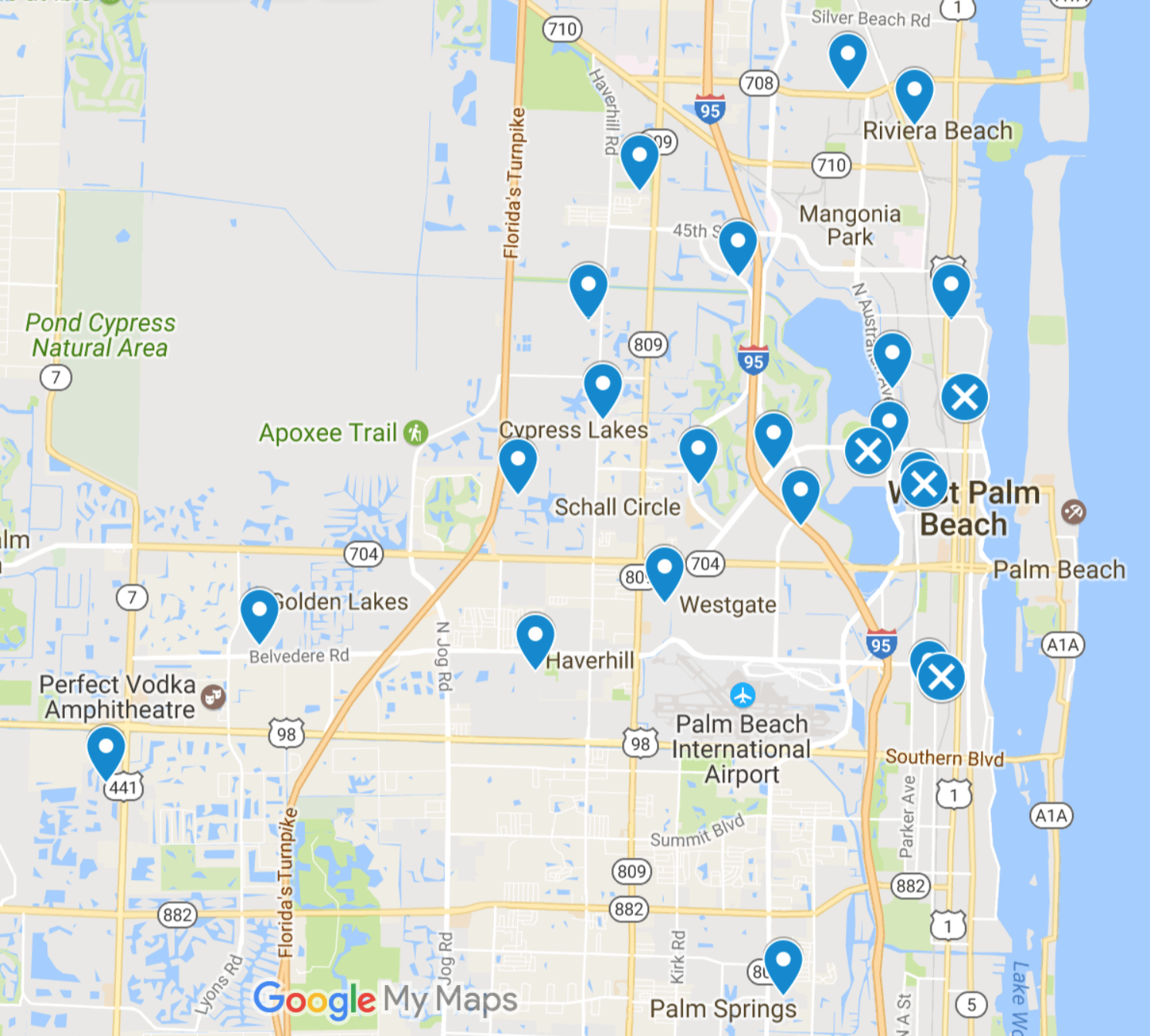 24 Reports of Flooding        5 Mention Poor Drainage        0 Reports of Flooded Cars
[Speaker Notes: Canterbury Dr. S: High tide flooding - poor draining system.
Snead Cir: Draining problems in low land areas.
21st St: High tide flooding, with or without severe rain, due to low land and poor drainage system.
6th St: Drainage.
Palm Beach Lakes Blvd: It rains and floods and the drainage is backed up.]
Key Actions to Increase Climate Resilience
-Encourage Code Red Registration
-Keep Storm Drains Clear of Debris (822-2222)
-Make Sure Your Flood Insurance is Current
-Have an Emergency Plan
-Share Health and Climate Tips
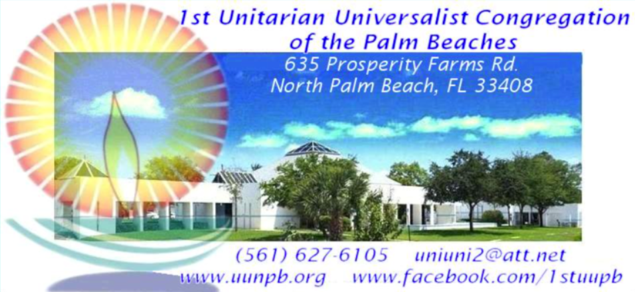 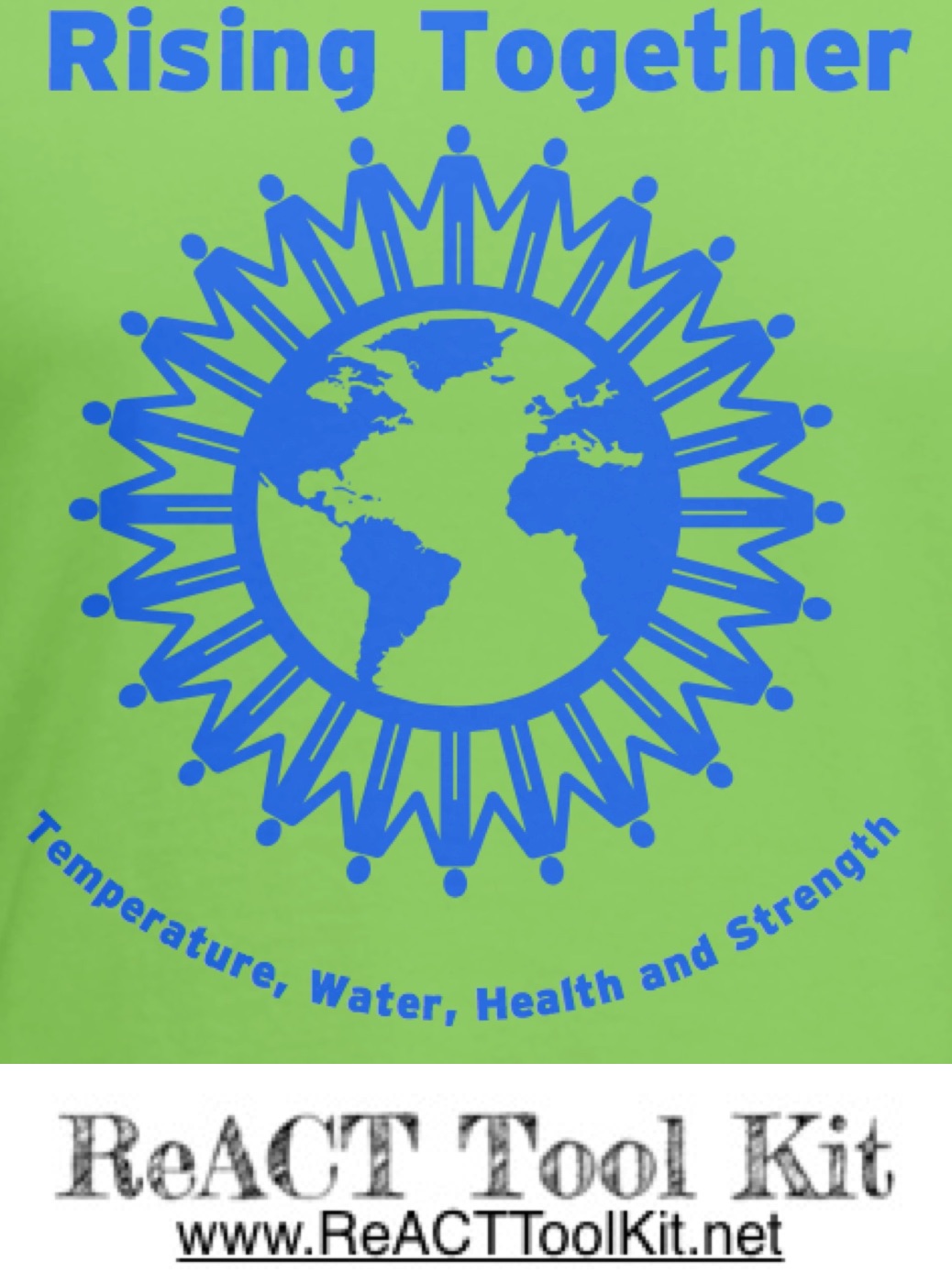 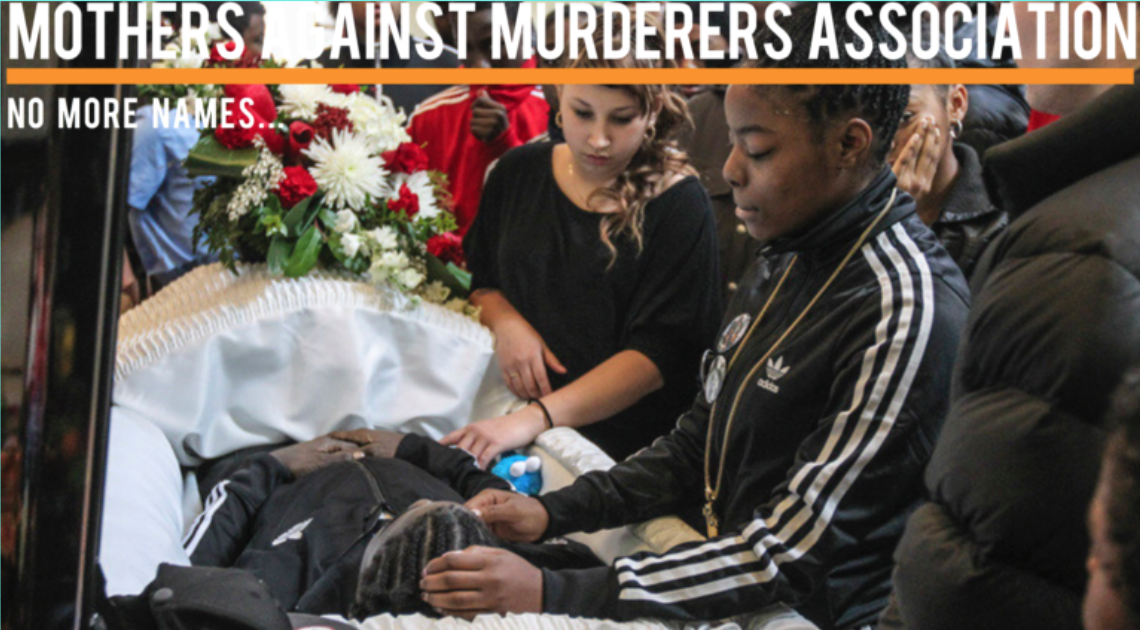 -This project was funded in part by the Unitarian Universalist Fund for Social Responsibility.
-This project was funded in part by the UUFBR Endowment Fund.
-Development of the ReACT Tool Kit and the Pilot Project was funded by EPA Environmental Justice Grant 
#EQ-00D35415-0 awarded to the Green Sanctuary Committee of the UU Fellowship of Boca Raton.
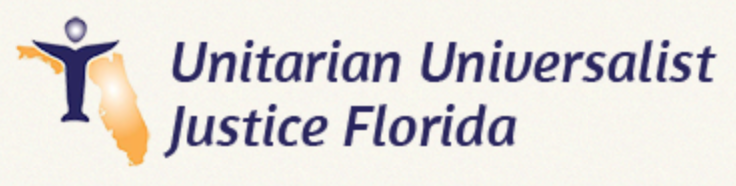 Rising Together: West Palm Beach Contributors to Success
Mothers Against Murderers Association 

President 		Angela Williams 

Outreach Team

Georgie Dixon 		Cynthia Simmons 
Tangenika Williams 		Teresa Shannon 
Samella Burnett 		Katrina Scott
1st UU Congregation of the Palm Beaches
 
Climate Leader 	Ramsay Laing

Social Action Chair 	Judy Bonner 	
Climate Action Coalition of South Florida 
With thanks to Jerry Lind, Co-Founder of the Climate Action Coalition of South Florida, for his climate change presentation at the training session for the Outreach Team.
Government Officials			
West Palm Beach Mayor’s Office of Sustainability		Ralph T. Wall, Jr. MCP, CFM
Resilience and Climate Change Manager    		West Palm Beach Development Services Department
Penni Redford					Management Analyst

Soil and Water Conservation District, Group 3 Board Member
Pat Edmonson